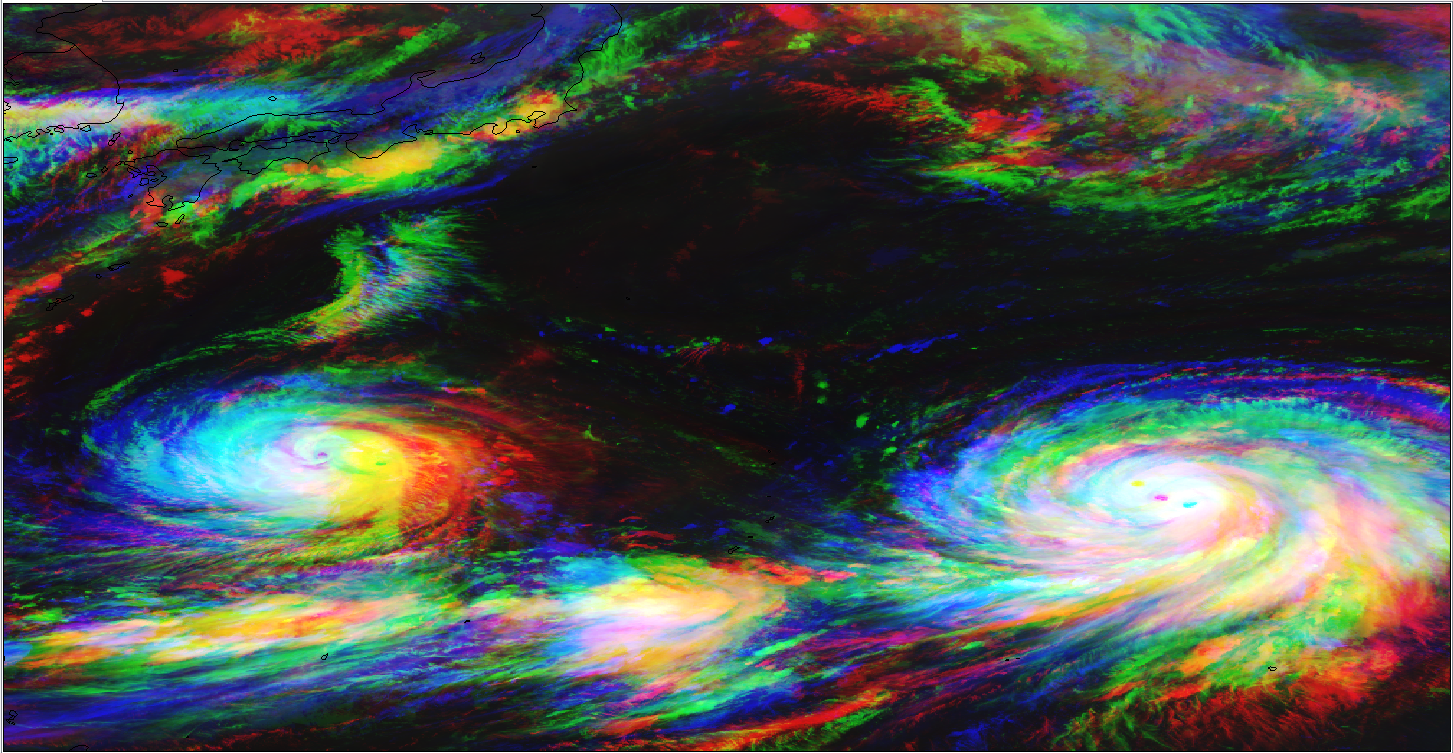 Visualizing new-generation
	geostationary satellite imagery
	with SIFT
Jordan J. Gerth
R. K. Garcia, D. Hoese, S. Lindstrom, K. Strabala
Cooperative Institute for Meteorological Satellite Studies
26 October 2016
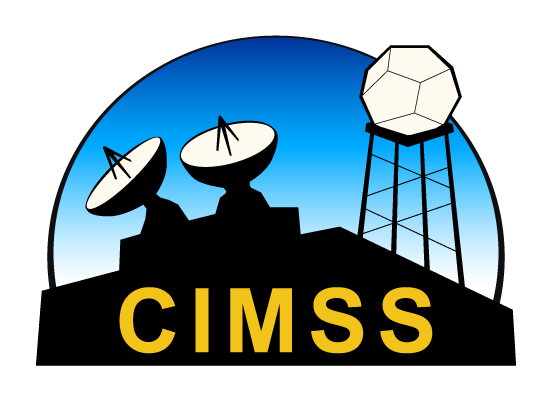 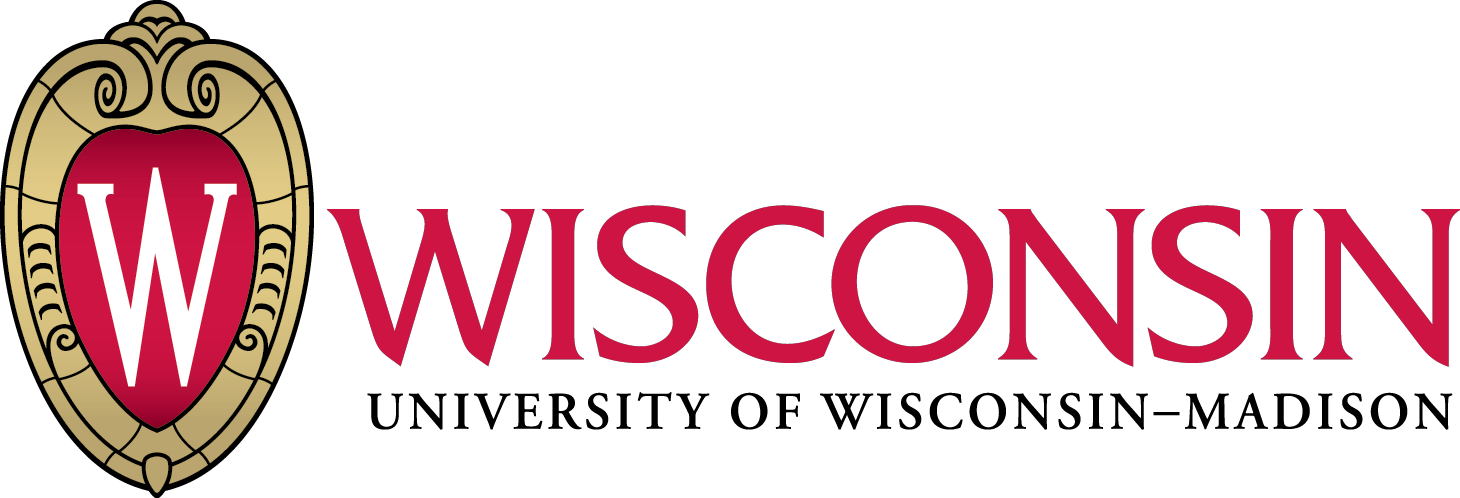 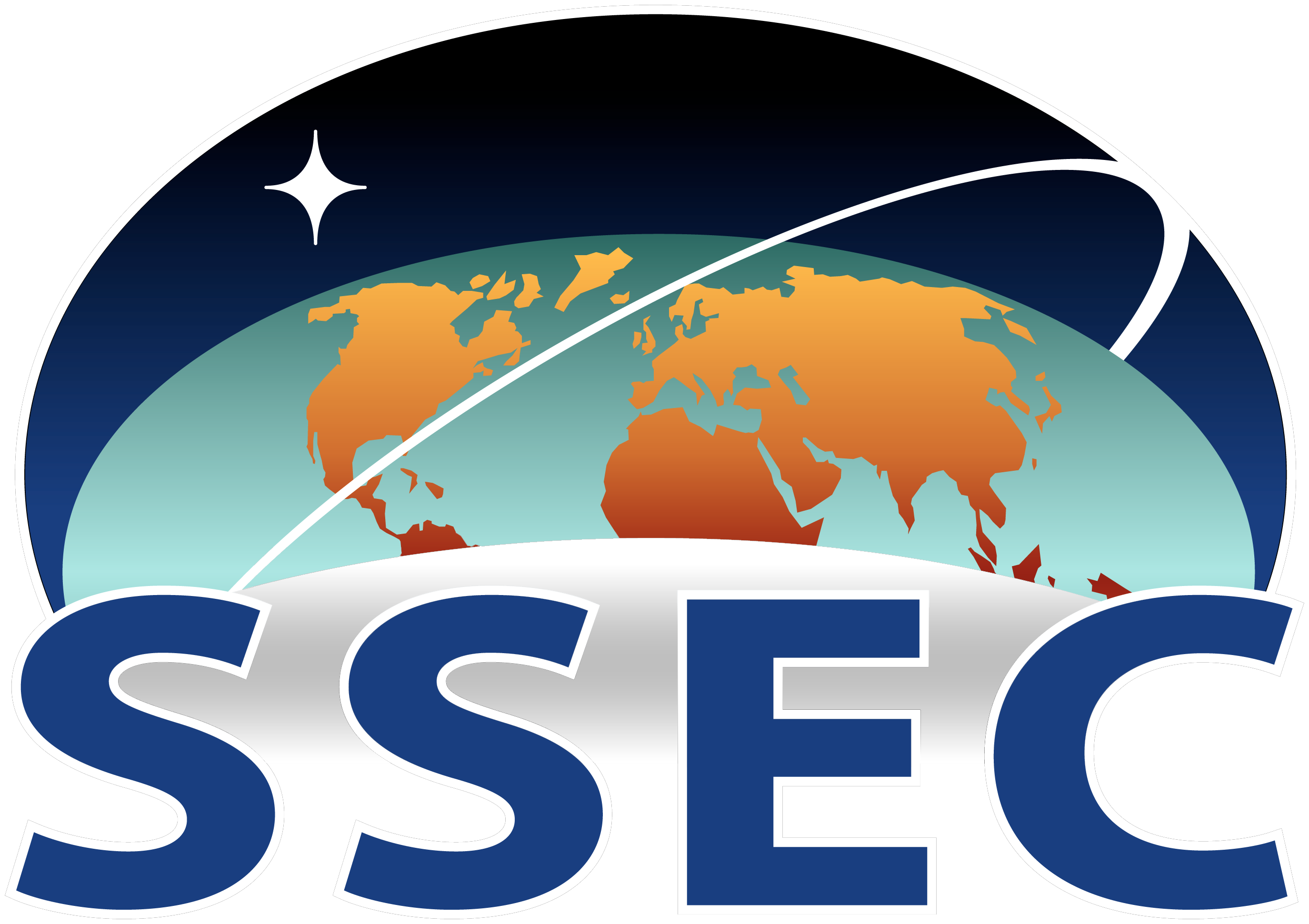 The Satellite Information Familiarization Tool (SIFT)
Developed in Python using the PyQt Toolkit
Cross-platform (Windows, Mac, and Linux) graphical user interface (no command line)
Loads GeoTIFFs of archived Himawari-8 imagery stored locally (SSD recommended)
Available to download for free (GPLv3 license)
Development of the software and expansion of the capabilities is ongoing
Motivation for SIFT
Basic, modern, and standalone software to display, loop, and allow for the manipulation of new-generation geostationary satellite imagery was not available
The intended users are scientists, students, and operational meteorologists
It is a tool for both training and discovery
SIFT is part of the United States National Weather Service forecaster training program
SIFT Features and Functions
Point Probe Results
Tools
  Pan/Zoom
  Point Probe
  Area Selector
Layer List
  Reorder Layers
  Toggle Visibility
  Point Probe Histogram
Map Display
  Powered by OpenGL/VisPy
  Panning and Zooming
  Dynamic Resolution
  Configurable Outline Colors
Animation Control
  Step-through or Autoplay
  Adjustable Speed Control
Layer Metadata
  Band Information
  Color Bar and Limits
Background Task Status
SIFT Point Probe Feature
Loop Order
  By band or by time
Point Probe
  Denoted on map display
  Coordinates and value shown
Layer List
  Probe value shown for all    other loaded layers
SIFT Region Selection Feature
Region Selection
  Denoted on map display  Semi-transparent
SIFT Region Selection Feature
Region Selection
  Denoted on map display  Semi-transparent
Layer Details
  Change based on selected    layer in the list
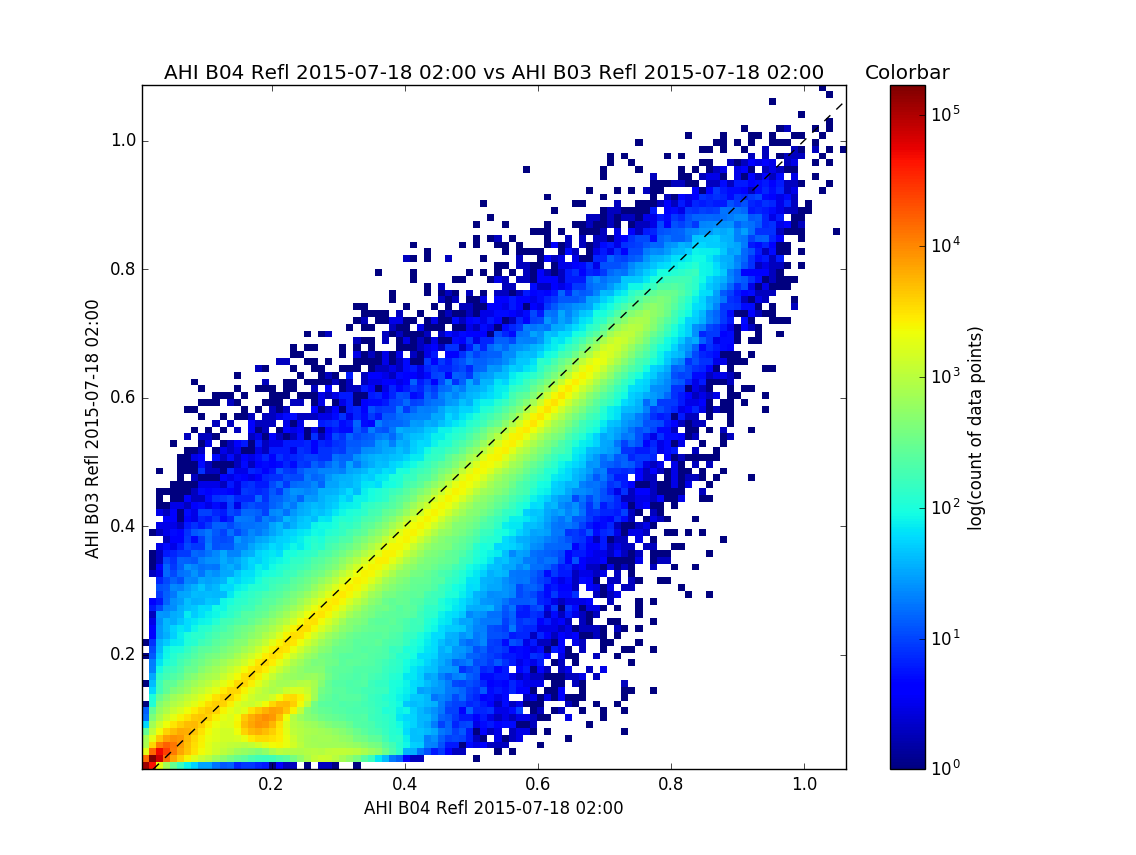 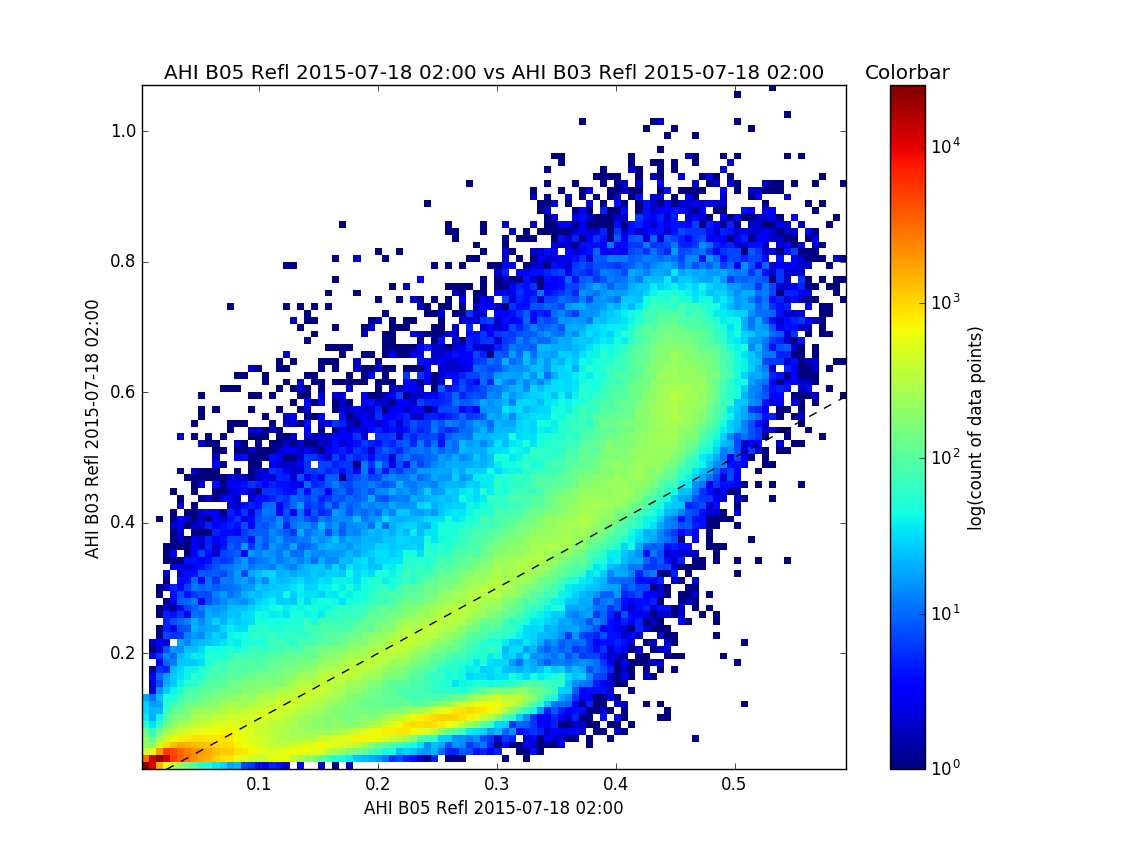 SIFT Area Probe Graphs
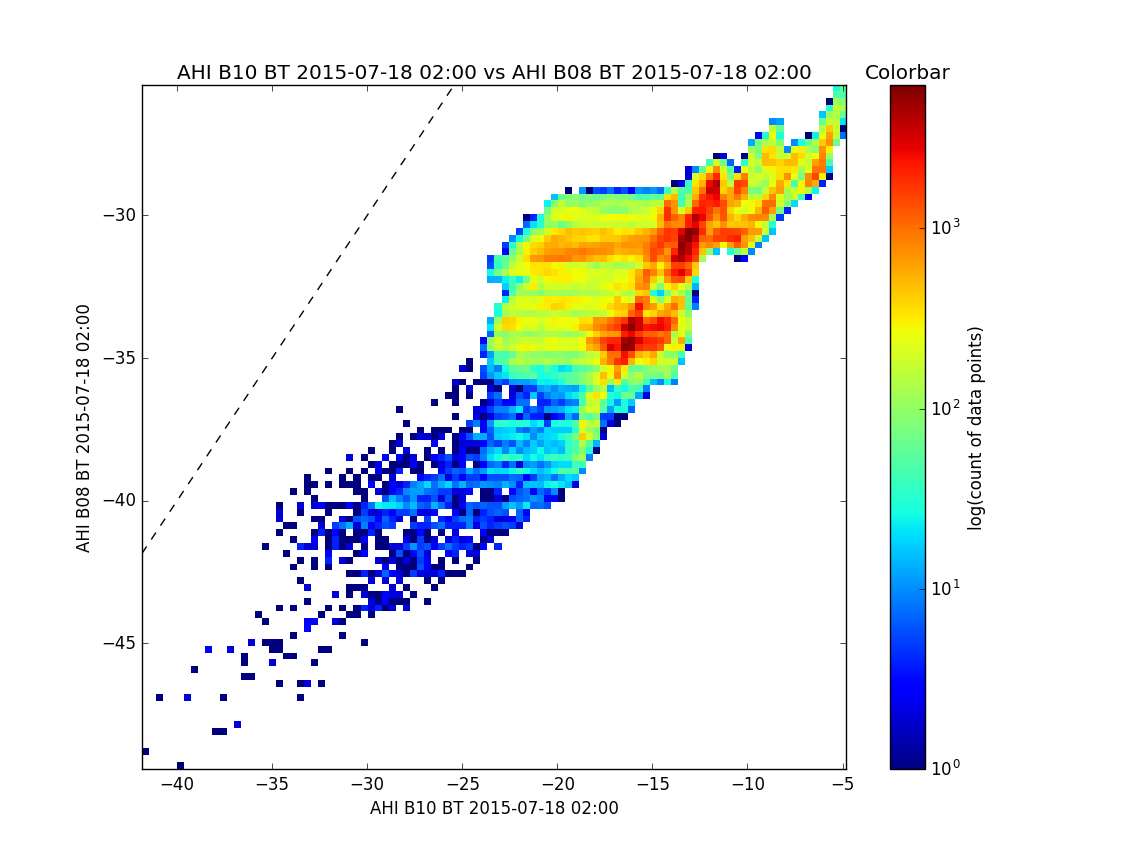 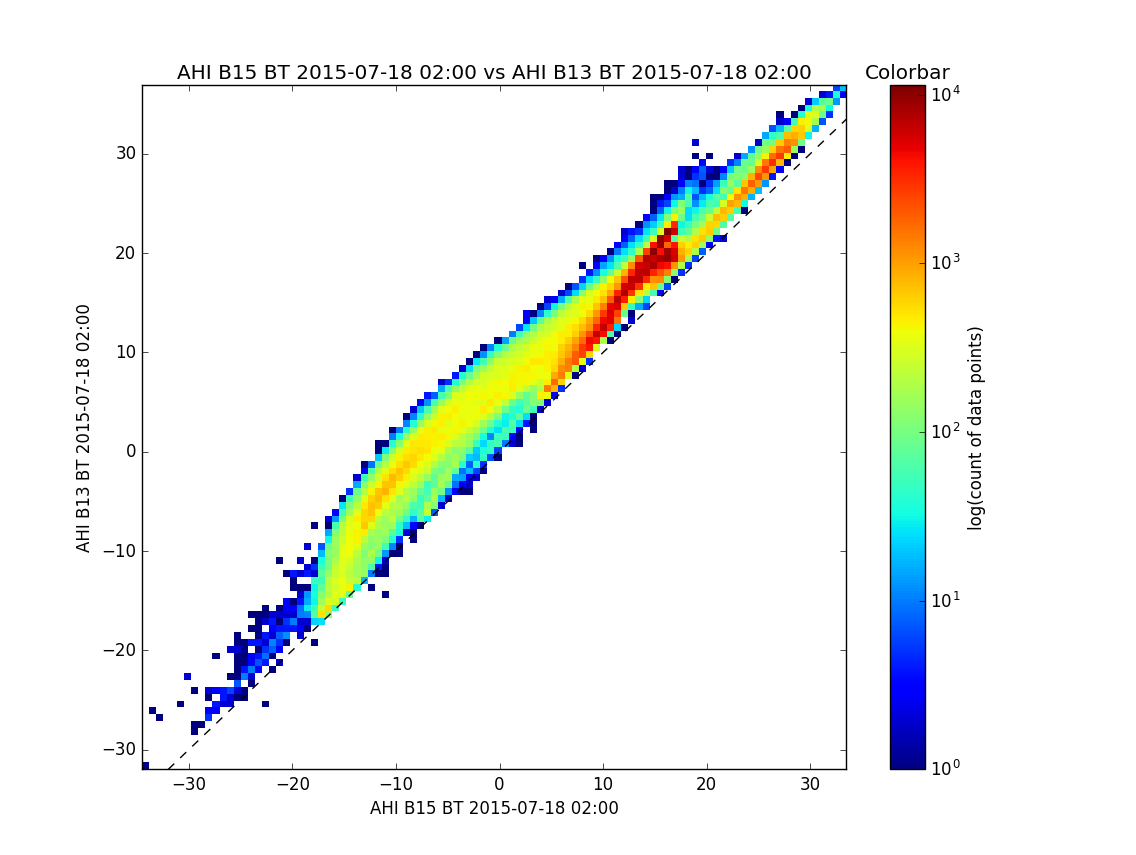 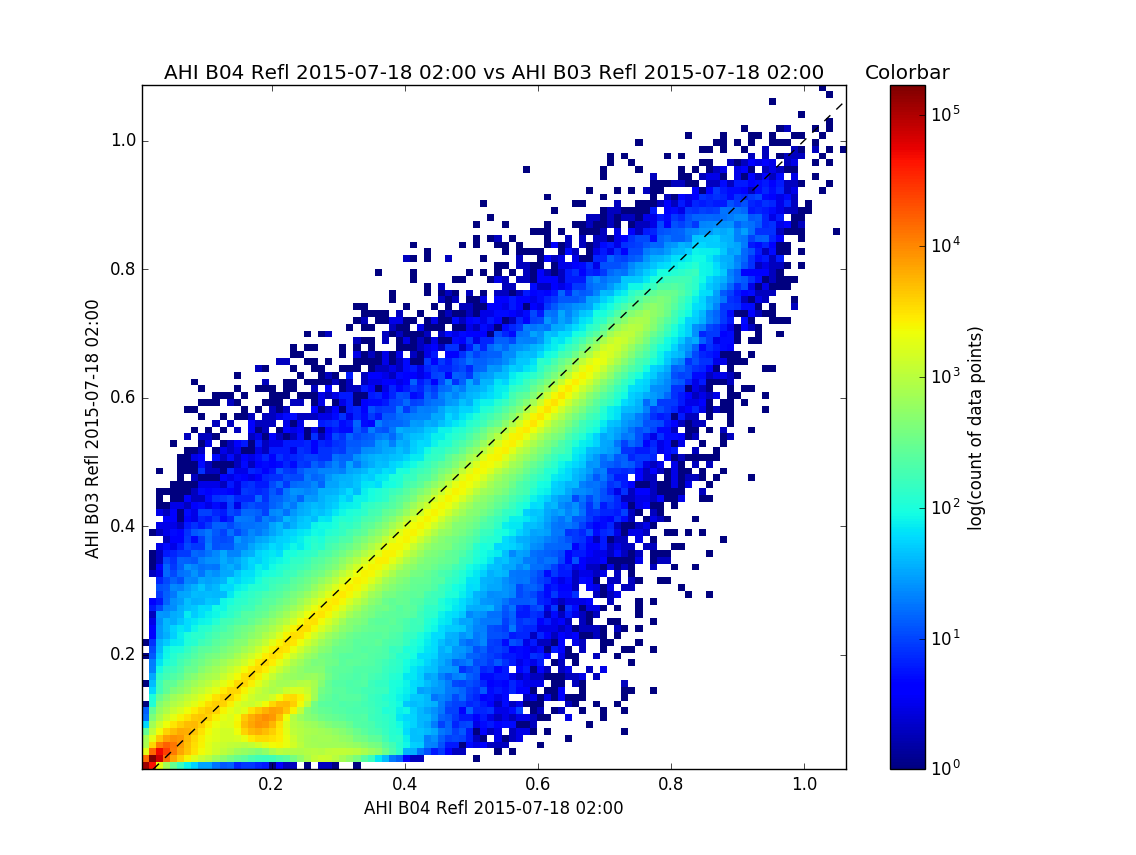 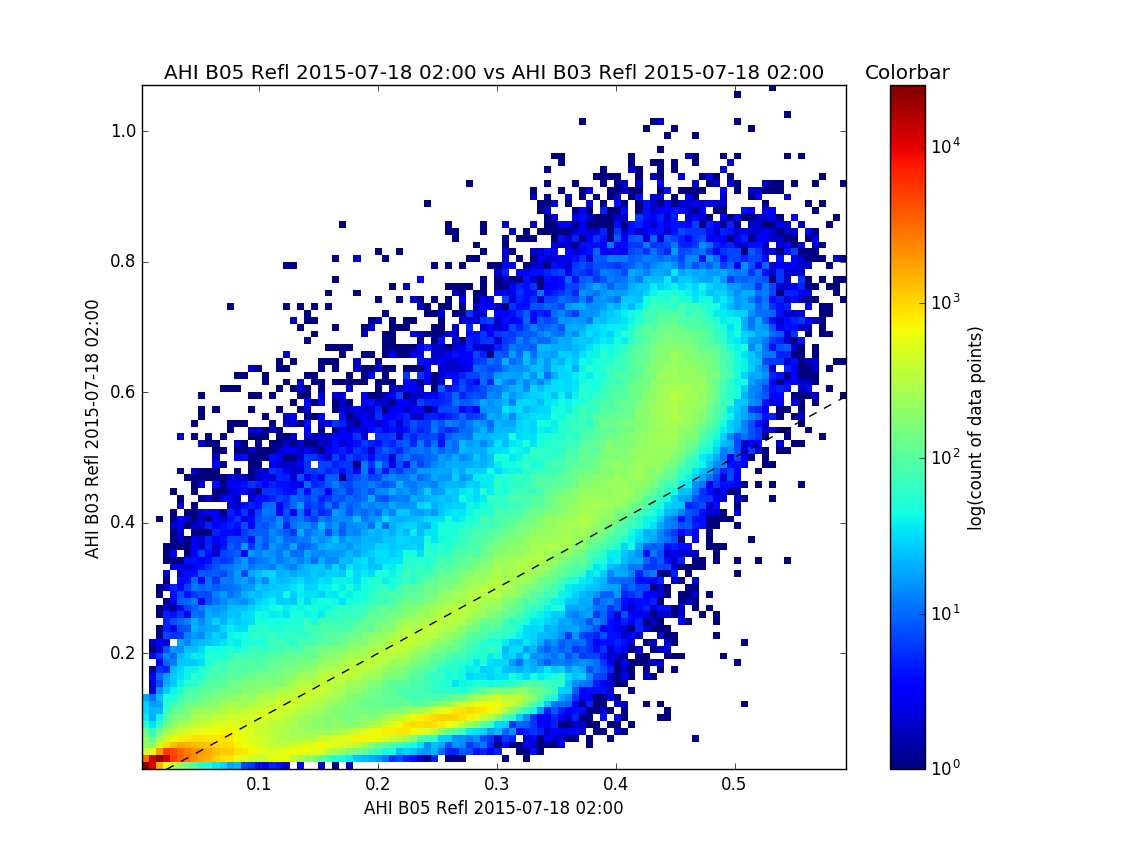 Science Training Takeaway:
Land surfaces at 0.86 μm are morereflective than at 0.64 μm
Ice clouds at 1.6 μm are lessreflective than at 0.64μm
SIFT Area Probe Graphs
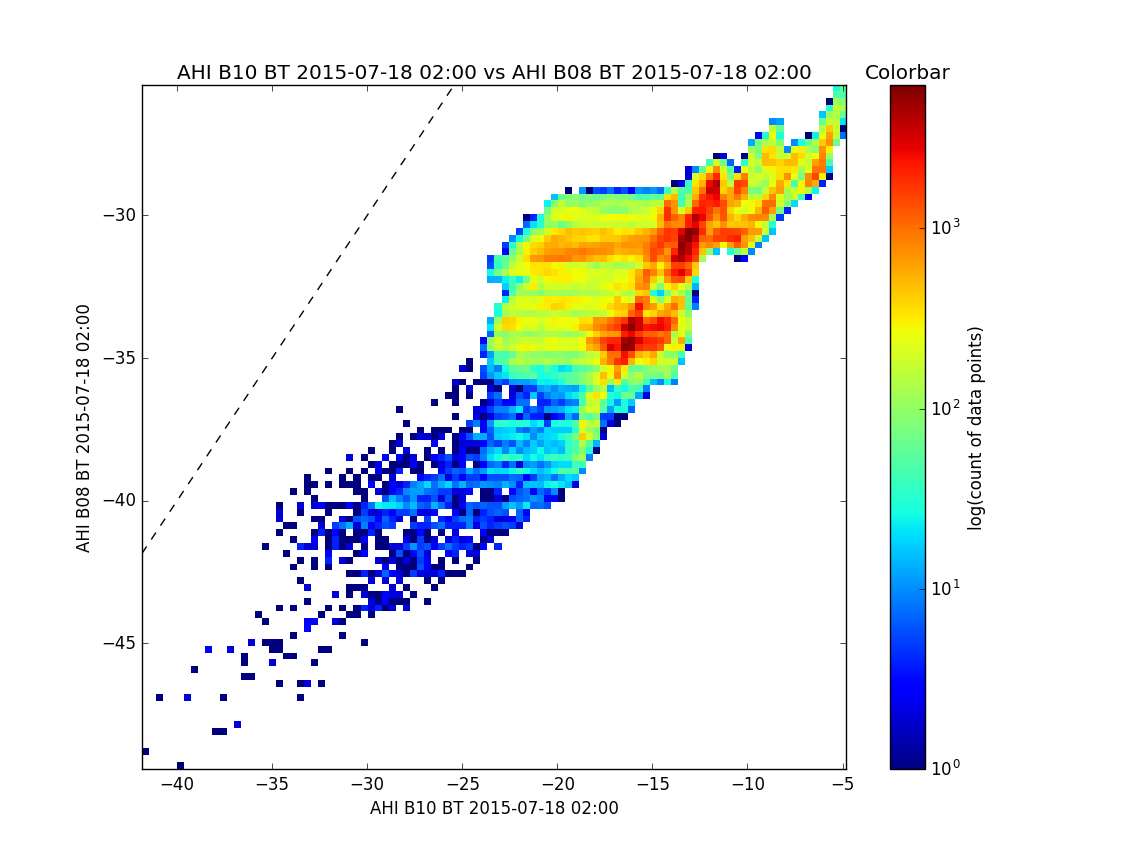 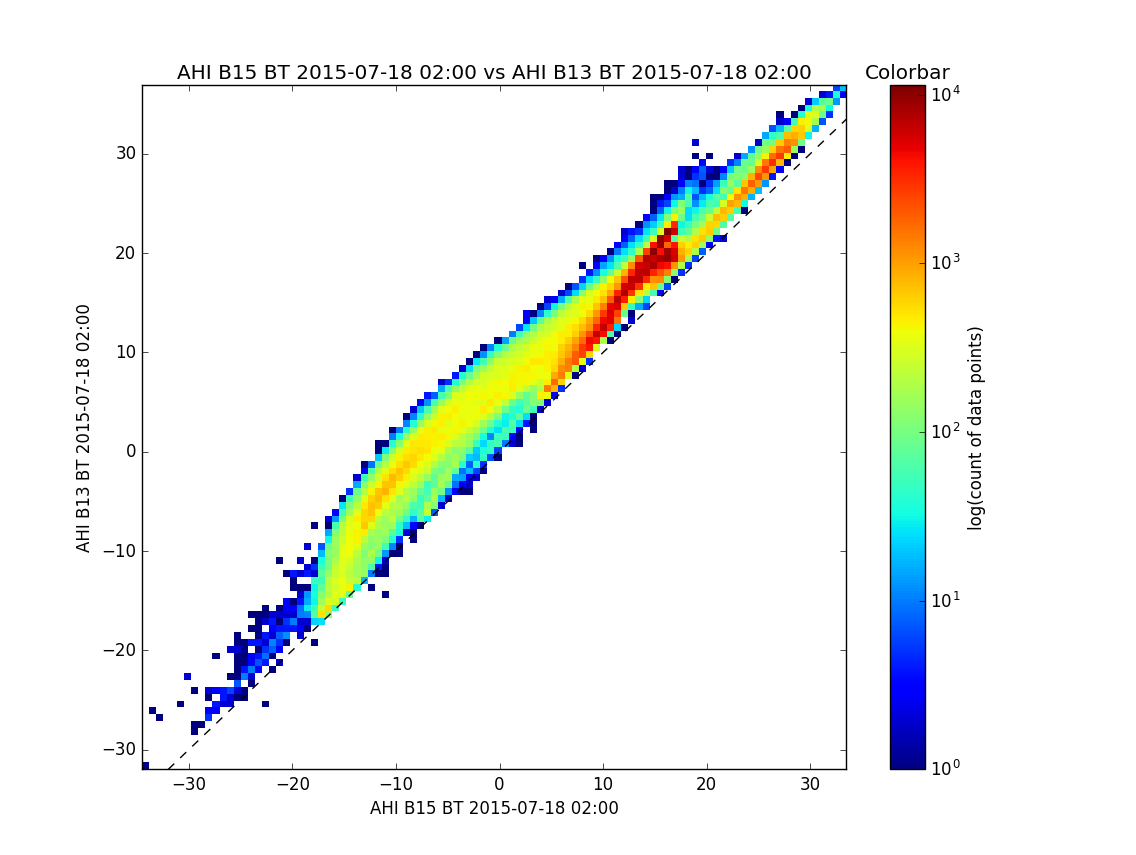 The 6.2 μm is coolerthan the 7.3 μm
The 10.4 μm is warmerthan the 12.4 μm
Applying Science Training
SIFT Features and Functions
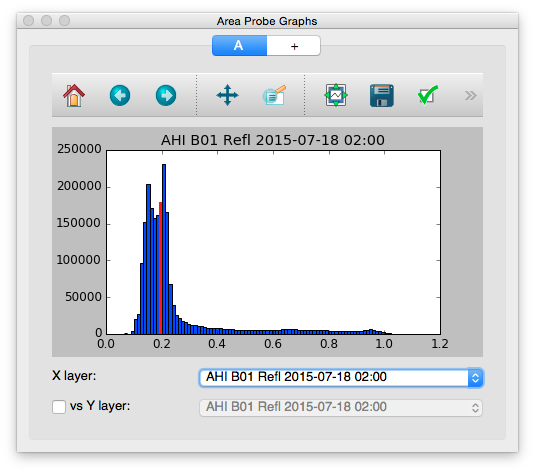 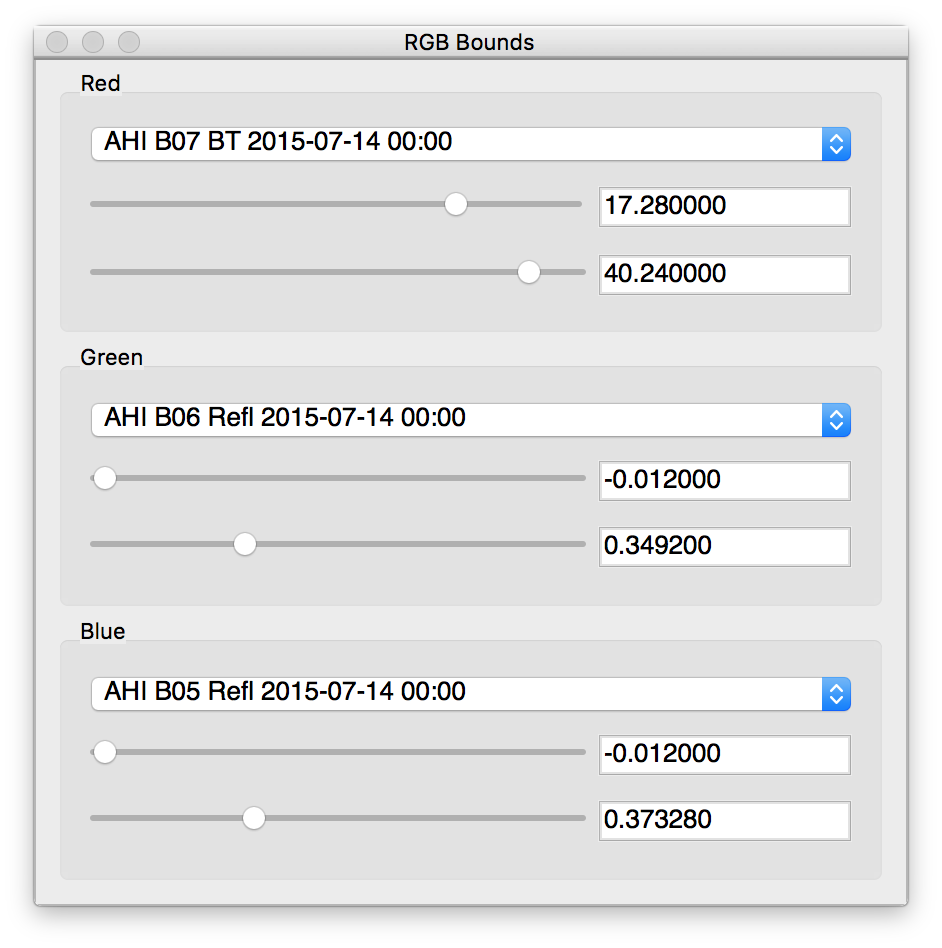 RGB Bounds
  RGB Channel Selection
  Adjust Color Limits
  Live Updates on Display
Area Probe Graphs
  Single Band Histogram Plot
  Two Band Density Plot
  Point Probe Indicator
  Save Graph Image
  Pan/Zoom Graph Image
  Publication Ready
Future Enhancements to SIFT
A selection window for users to load a given time range and subset of bands instead of individual files
Additional projections (Lambert Conformal and Polar Stereographic)
Better performance
Display and handling for derived products created with the geostationary satellite variant of the Community Satellite Processing Package
Improved experience for looping and selecting layers
Support for GOES-R imagery
SIFT Accolades from Users
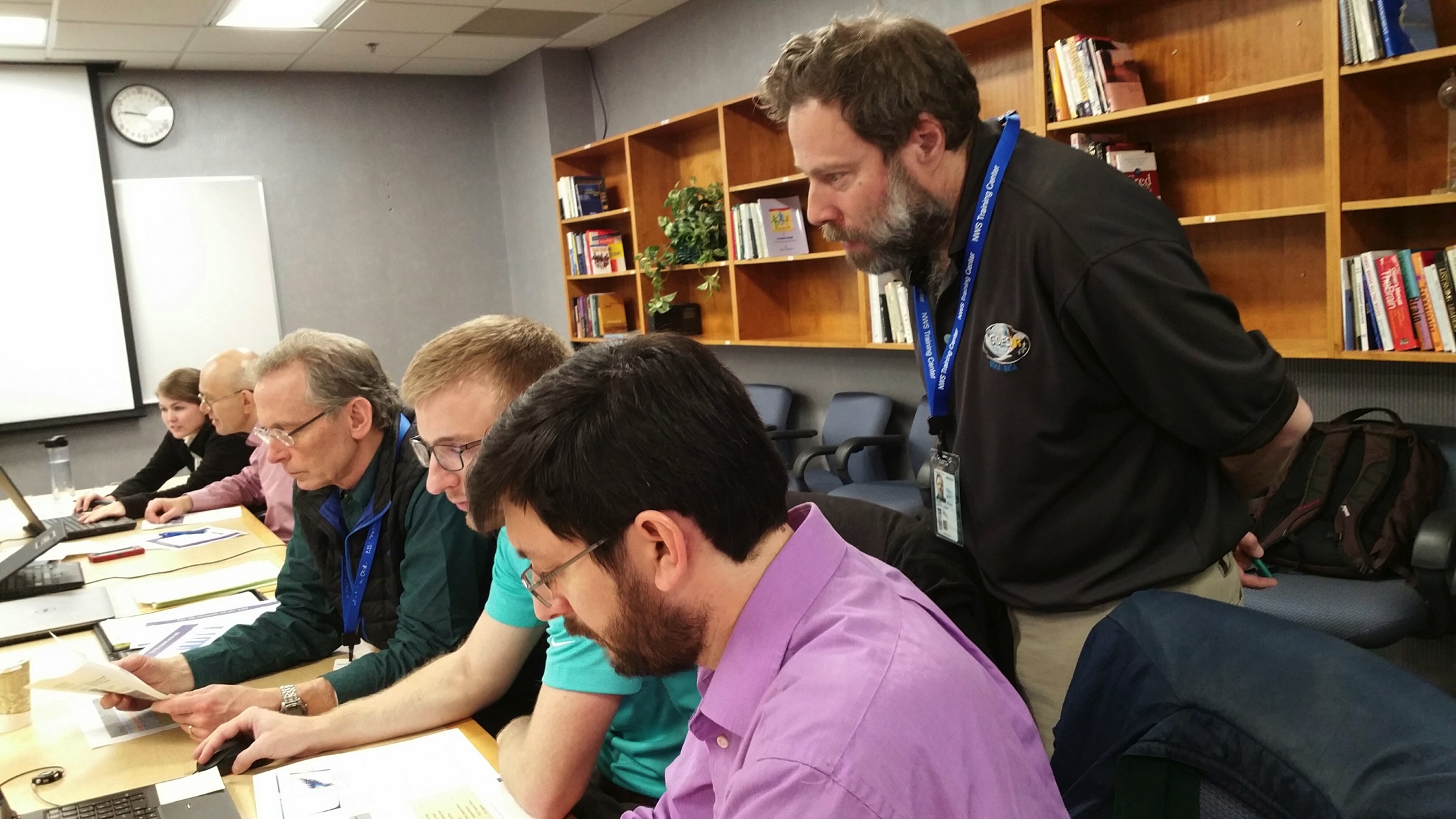 “A very interesting way to look for cloud types and layers.”
“All seemed fine to me.”
“Great training tool overall.”
“Nice tool to look at many different channels.”
“SIFT is fast and does not crash.”
“Stable software.”
“Very quick. Excellent resolution.”
Excerpts from written survey results following Honolulu forecast office training workshop
Download SIFT and Case Data
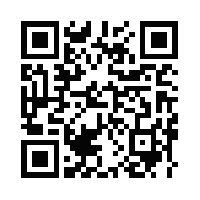 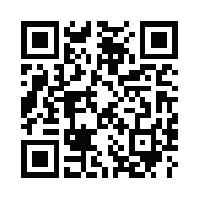 SIFT:ftp://ftp.ssec.wisc.edu/pub/jordang/pg/sift/
Windows 7+ (118 MB)
64-bit CentOS/RedHat Linux (278 MB)
Case Data:ftp://ftp.ssec.wisc.edu/ABI/sift_data/AHI/
Case Data
SIFT
Satellite Foundational Course for GOES-R (SatFC-G)
Access to training resources developed for operational meteorologists in the United States is available
Sections include:
Introduction to the spectral bands, operating mode, and baseline products
Lightning mapper
Evaluating convection and mesoscale features
Monitoring synoptic scale features
Numerical weather prediction
http://bit.ly/2ey7llY
Create RGB Composites Online
Real-Time Imagery
  from Himawari-8
  over western Pacific Ocean
http://bit.ly/2e5KrCY
Super Typhoon Maysak as viewed from Himawari-8
Questions? Comments?
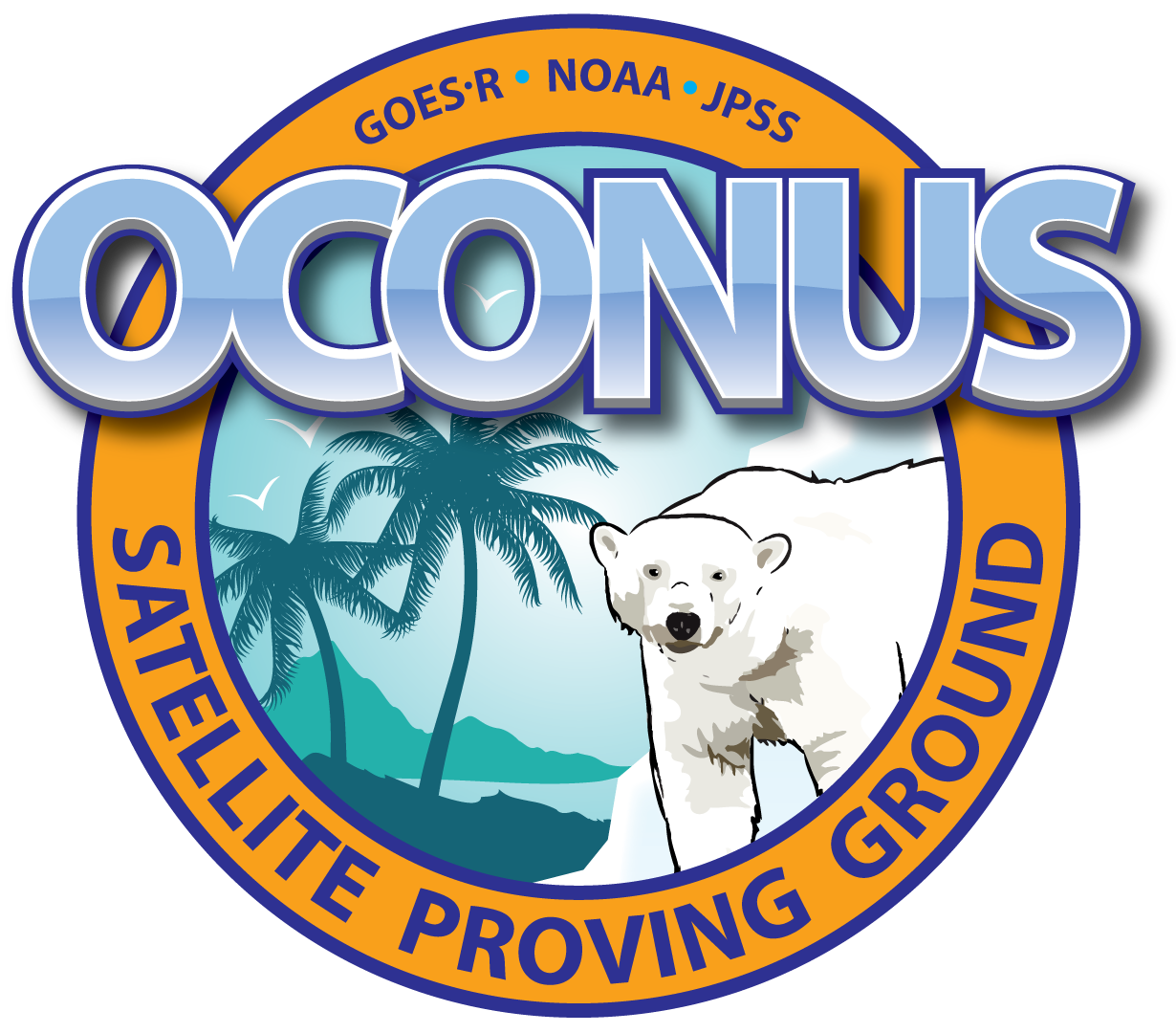 Send me an e-mail:
Jordan.Gerth@noaa.gov